ITU Workshop on 
“Benchmarking QoS Evaluation of Multimedia Networks”

(Ouagadougou, Burkina Faso, 18 July 2013)
Introduction to ITU Regional Groupof SG12 for Africa
Gamal Amin ELSAYED
RG-AFR  Chairman
E-mail: gam.alamin9@hotmail.com
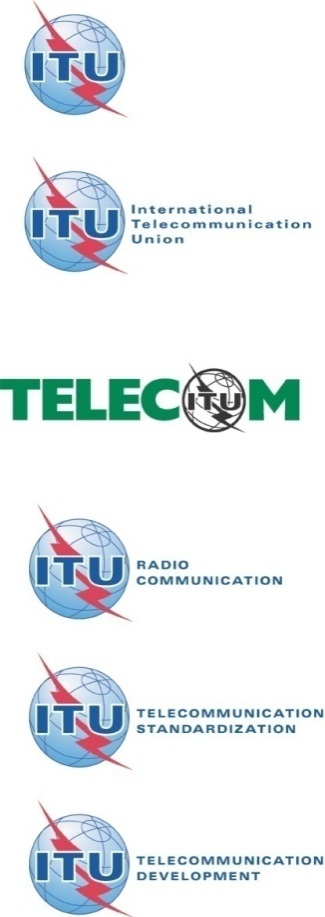 Ouagadougou, Burkina Faso, 18 July 2013
The framework of ITU-T
The World Tele-communication Stand-ardization Assembly (WTSA) sets  the overall direction and structure for  ITU-T: 
it meets every four years
 defines the general policy for the Sector
establishes the study groups
approves their expected work
 programme for the next four-year  period
appoints their chairmen  and vice-chairmen.
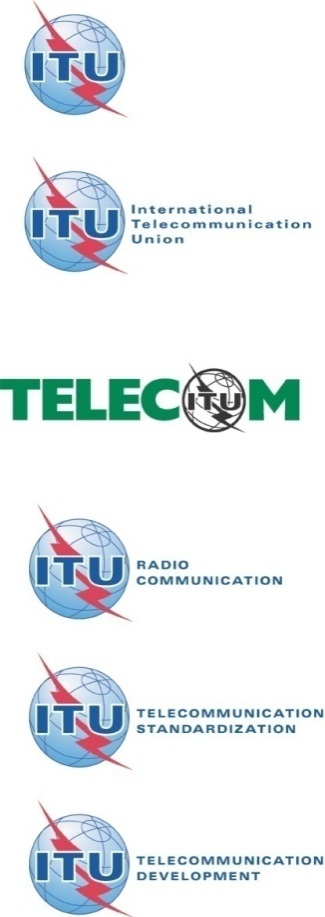 2
The ITU-T Standards
Telecommunication Standardization Sector
 (ITU-T) assemble experts from around the world to develop international standards  known as ITU-T Recommendations which act as defining elements in the global infrastructure of information and communication technologies (ICTs).
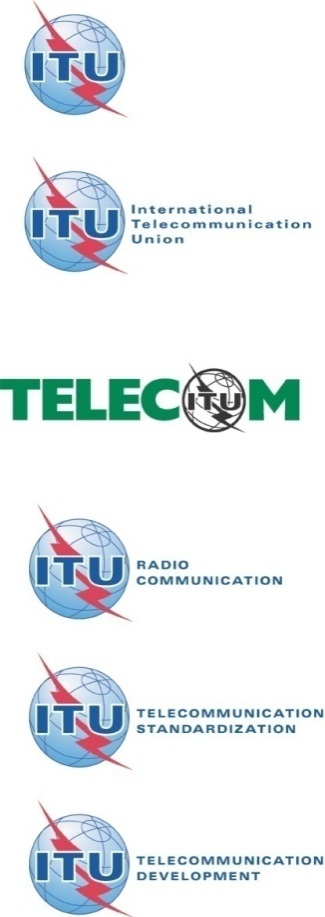 3
ITU-T Study Groups
Standardization work is carried out by the technical Study Groups (SGs) in which
 representatives of the ITU-T membership develop Recommend-ations (standards) for  the various fields of international Tele-communications.
Standards are critical to the interoperability of ICTs and whether we exchange voice, video or data, mes-sages, standards enable global comm-unications by ensuring that countries’  ICT networks and  devices are speaking the same language.
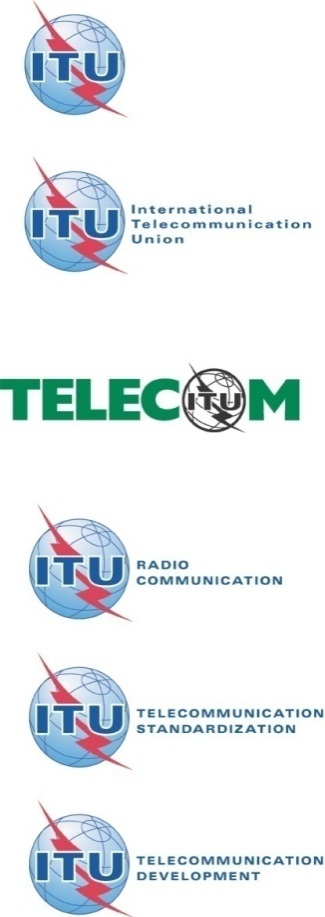 4
ITU-T Study Group 12 - Performance, QoS and QoE
​In the ITU-T, Study Group 12 is the Lead SG  on Performance and Quality of Service  (QoS), a role that is increasingly important  with the advent of commercial VoIP and  packet-based next generation networks and  terminals.
With customers expecting the QoS of traditional communi-
cation services, it is  crucial to be able to measure new parameters  such as packet loss and jitter, and know their  user impact. Thus, recent SG12 achievements  include several new and revised standards on  the planning and deployment of IP-based networks.
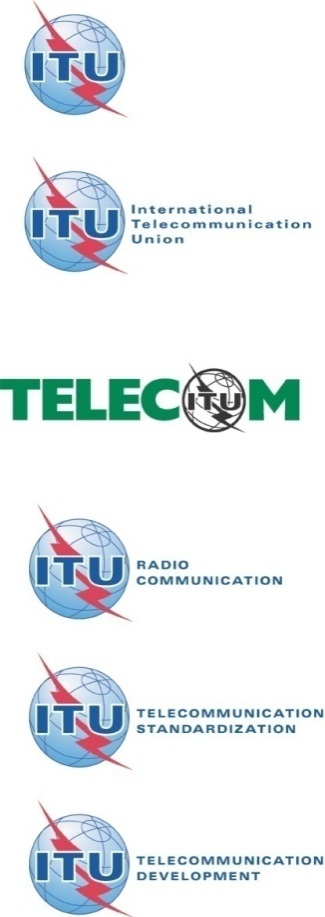 5
Study Group 12 (Study Period 2013-2016) Performance, QoS and QoE
Responsible for Recommendations on performance, quality of service (QoS) and quality of experience (QoE) for the full spectrum of terminals, networks and services ranging from speech over fixed circuit-based networks to multimedia applications over networks that  are mobile and packet based.
Included in this scope are the operational aspects of performance, QoS and QoE; the  end-to-end quality aspects of  interoperability; and the development of  multimedia quality assessment  methodologies, both subjective and objective.
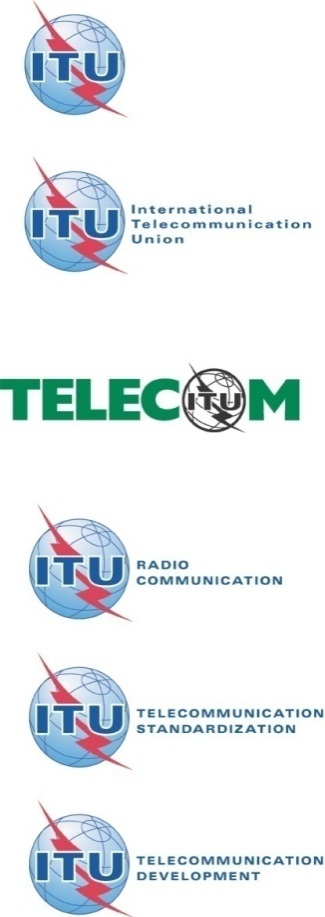 6
LEAD STUDY GROUP ROLES

Quality of service and quality of 
experience .
Driver distraction and voice aspects 
of car communications .
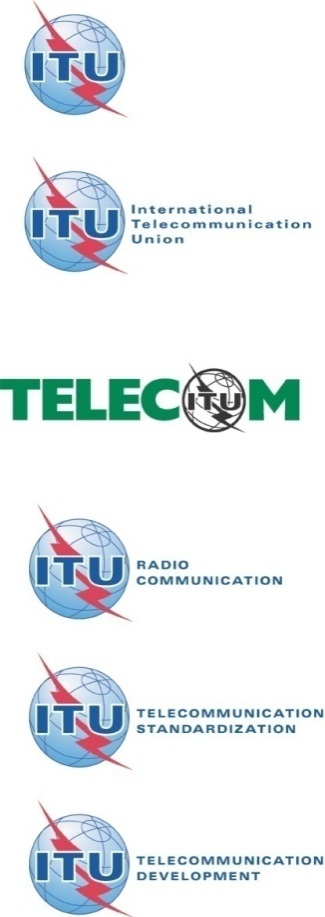 7
Structure of Study Group 12 – performance QoS and QoE
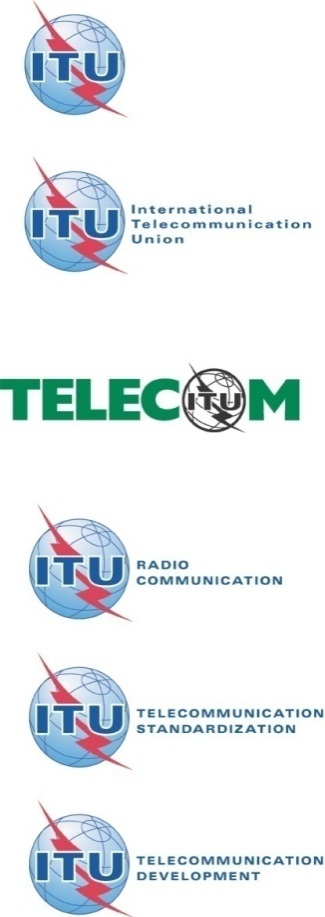 8
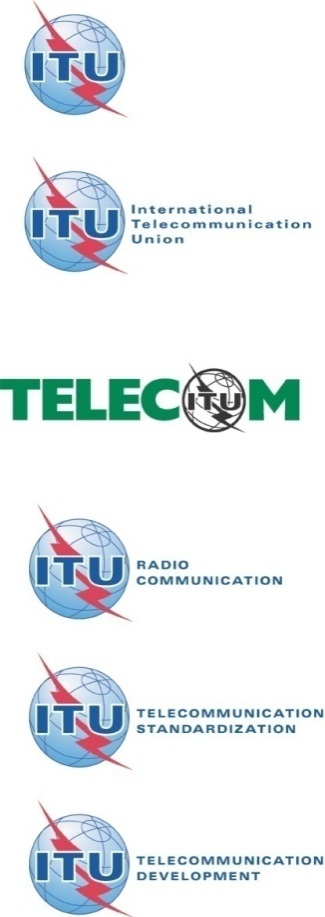 9
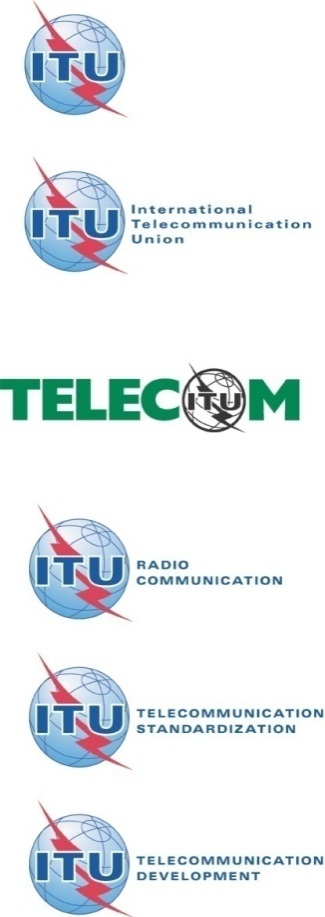 10
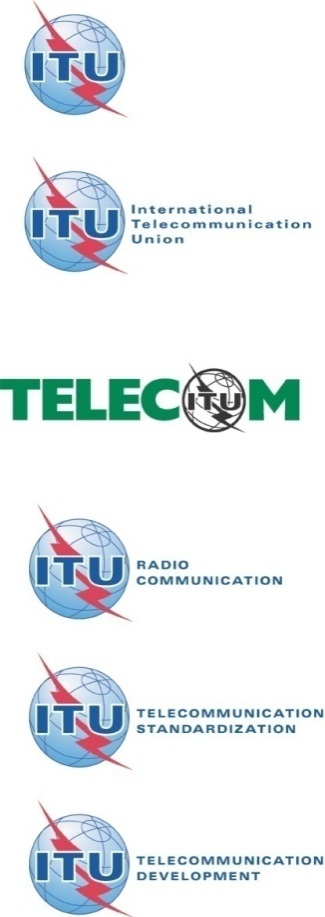 11
12
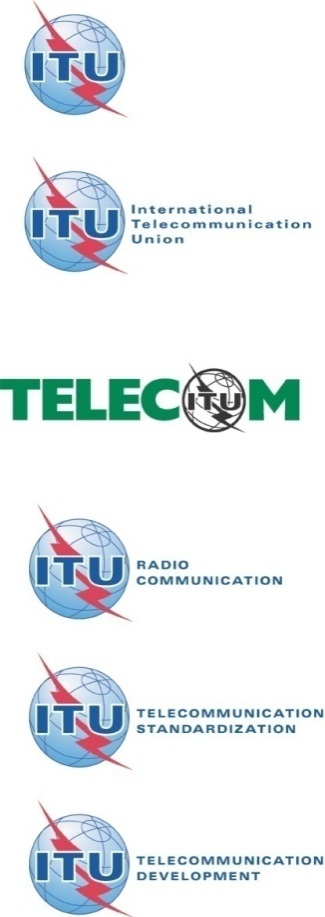 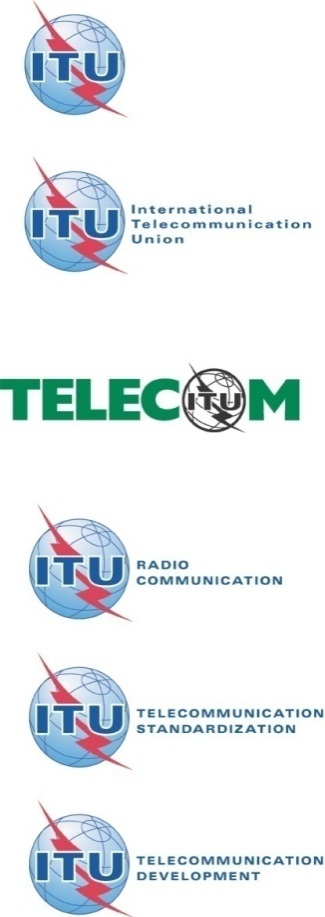 13
Regional Group on QoS for the Africa Region (SG12 RG-AFR) 
Objectives :
During the study period 2005-2008,  several actions have been done inside SG12  in order to implement WTSA Resolutions 17  (Telecommunication standardization in  relation to the interests of developing  countries) and 44 (Bridging the standardization Gap  between developing and developed  countries) and to take into account  Resolution 123 of Plenipotentiary  Conference.
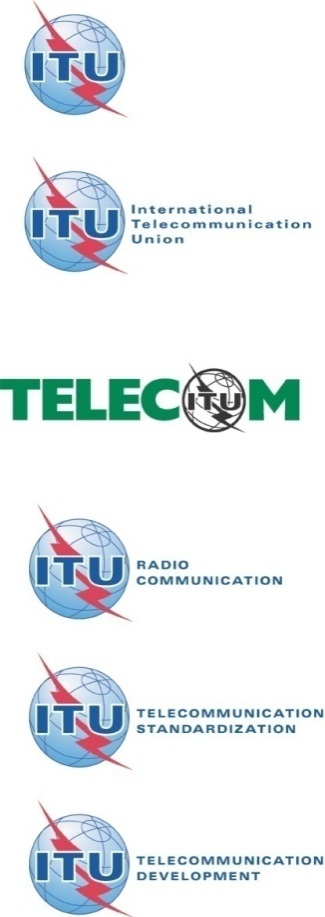 14
Regional Group on QoS for the Africa Region (SG12 RG-AFR) 
Objectives  (cont):
After a lot of consultations, it has been
decided that the best approach should be to
 create a Regional group, as defined in
 WTSA Resolution 54.​
Study Group 12 established a Regional 
Group on QoS issues for Africa region (SG12
 RG-AFR) at its 22-30 May 2008 meeting.
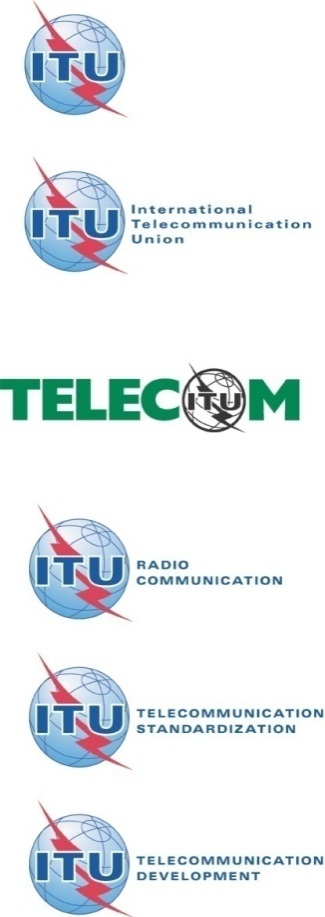 15
TERMS OF REFERENCE
​​​​To encourage active participation of  African administrations, regulators and  operators in the work of ITU-T.
To encourage active participation of  African administrations, regulators and  operators in the work of ITU-T.  ​
To boost discussions on QoS challenges  facing administrations, operators and regulators in the continent.
 ​
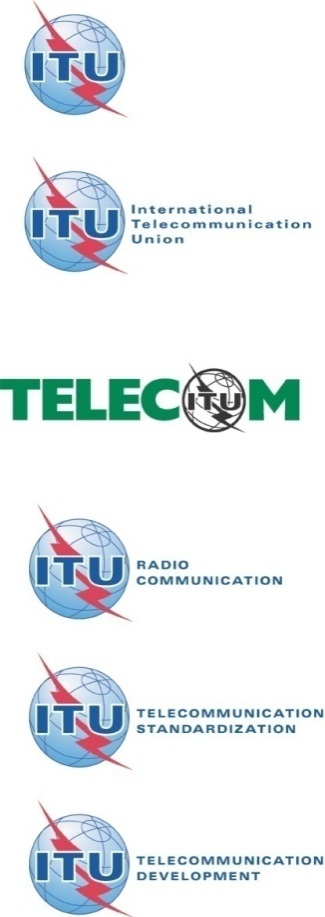 16
TERMS OF REFERENCE
​​​​ To encourage participation of African countries in Rapporteur’s meetings, workshops and other ITU-T Study Group 12  events.
To encourage participation of African countries in Rapporteur’s meetings, workshops and other ITU-T Study Group 12  events.
To encourage African countries to  contribute to the development of new/revised ITU-T Recommendations.
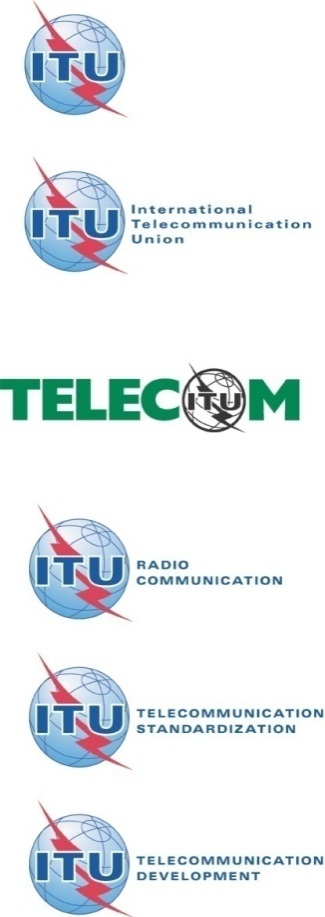 17
TERMS OF REFERENCE
To encourage the African countries to 
actively participate in the Quality of Service
 Development Group (QSDG) and other QoS
 related meetings.
To ensure that ITU-T provides relevant
 information on QoS standards applicable to
 telecommunication networks, including test
 equipment for QoS monitoring and
 measuring, and assists in their
 implementation.
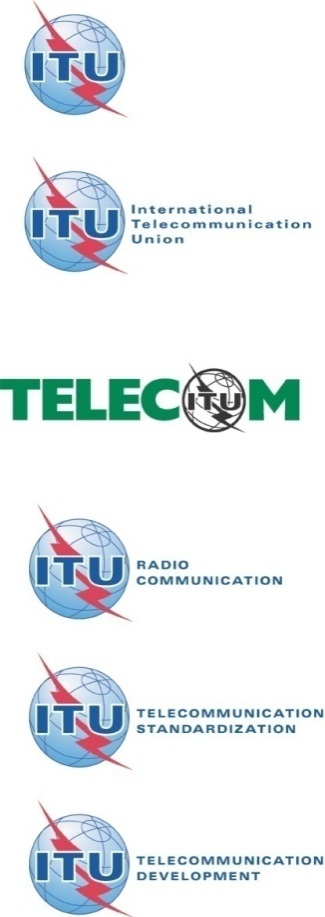 18
TERMS OF REFERENCE
Act as liaison body between African
 telecommunication  administrations/
 operators/regulators and ITU-T in 
  matters relating to QoS standards.​
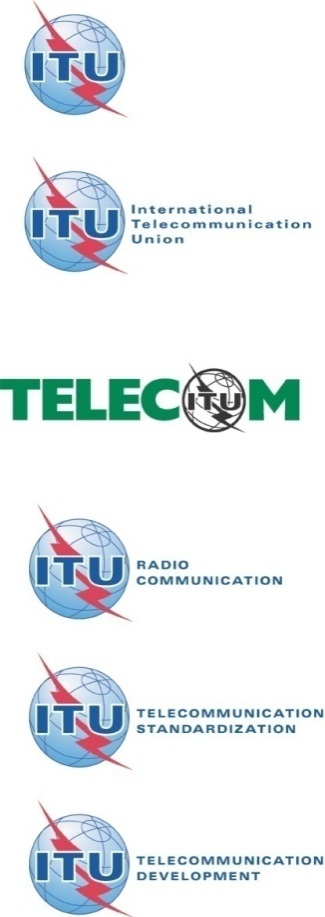 19
Management team
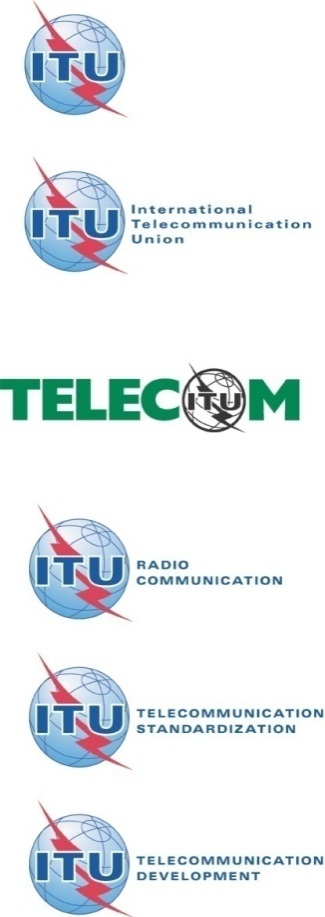 20
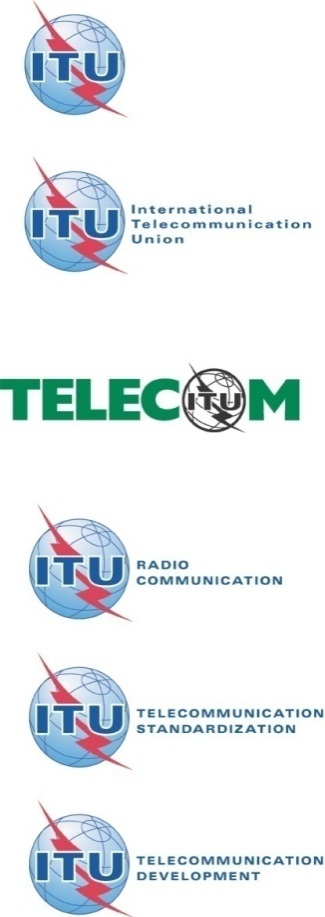 21
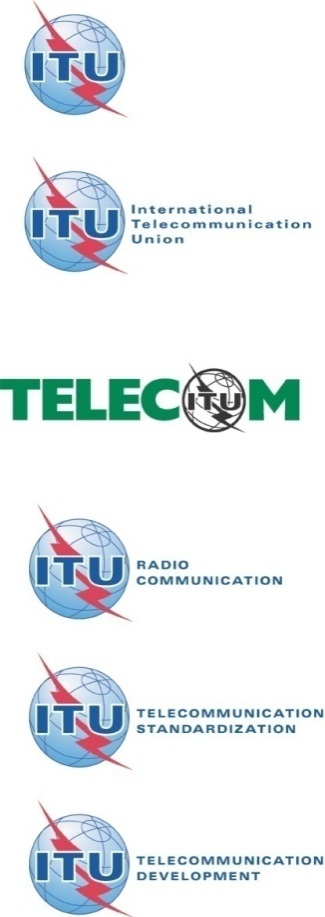 22
Working items for the next period
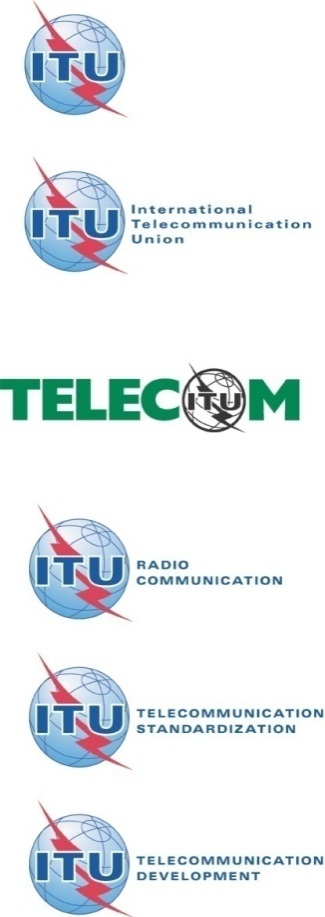 23
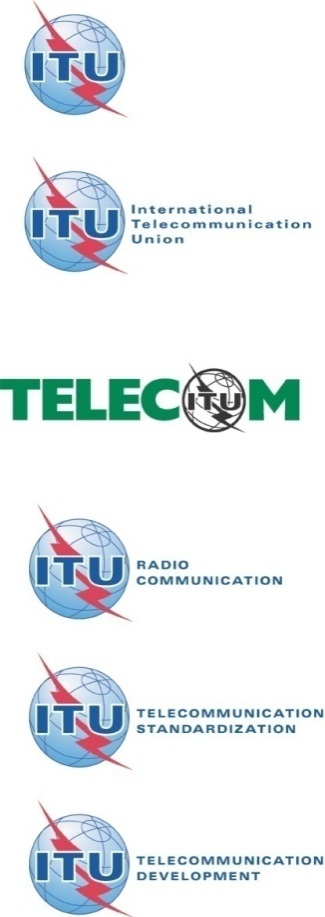 24
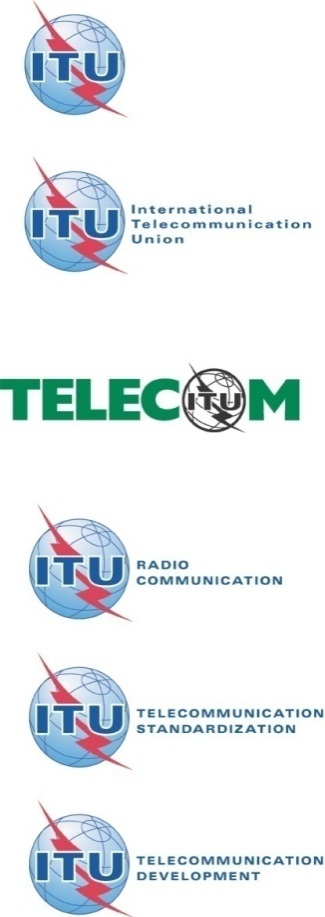 25
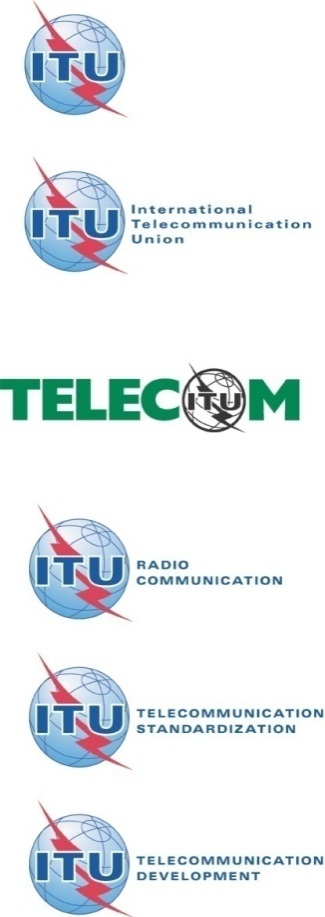 26
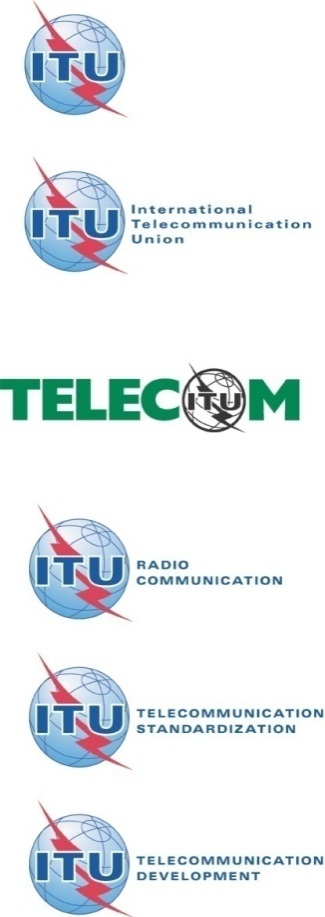 27
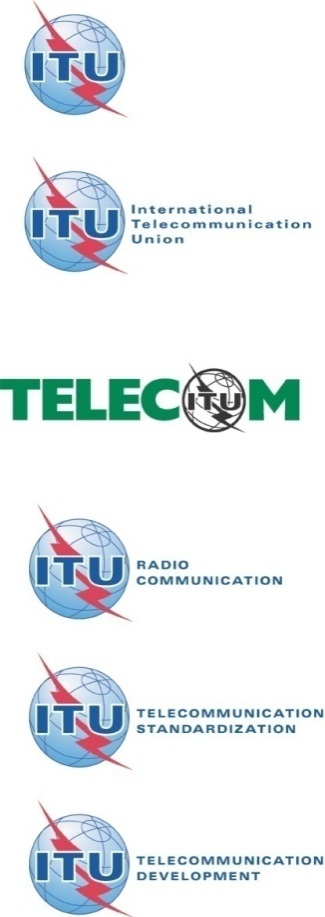 28
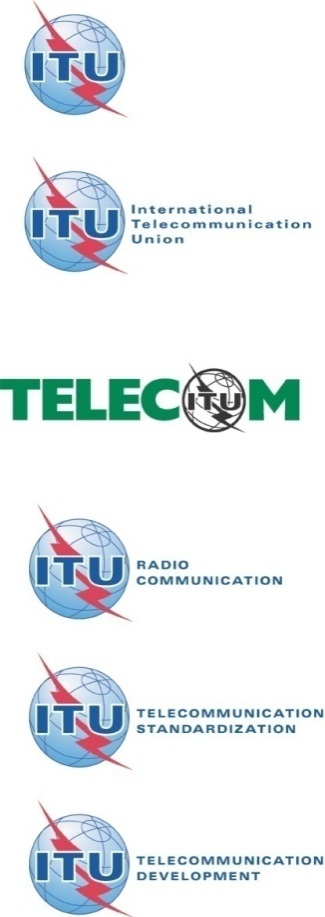 29
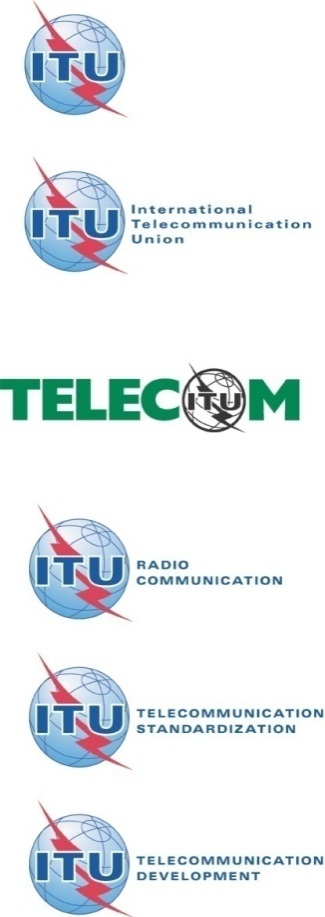 30
THANK  YOU
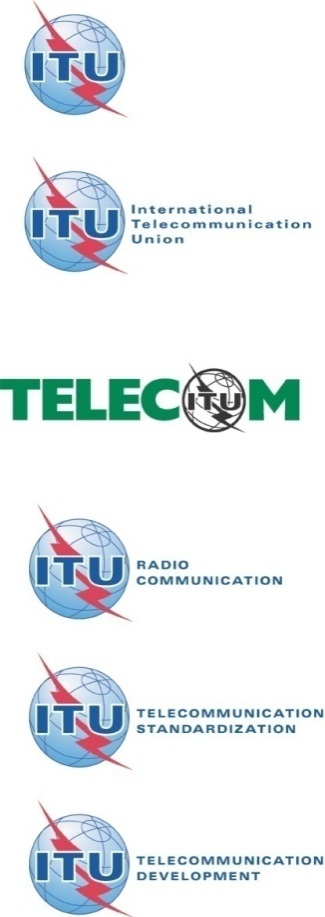 31